Муниципальное казенное дошкольное образовательное учреждение 
детский сад  «Сказка»

Тема: Адаптация ребенка 
к детскому саду
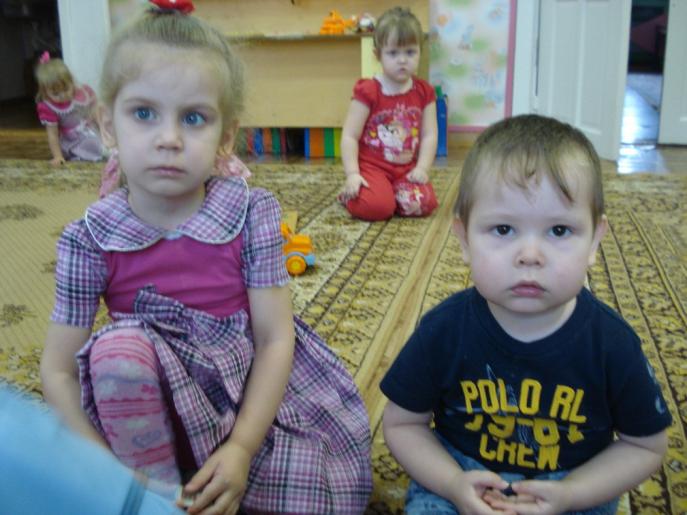 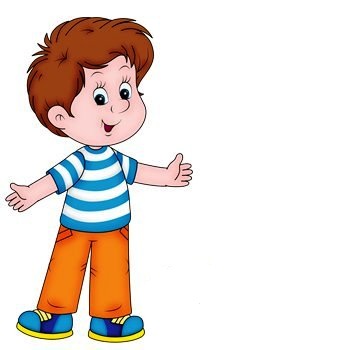 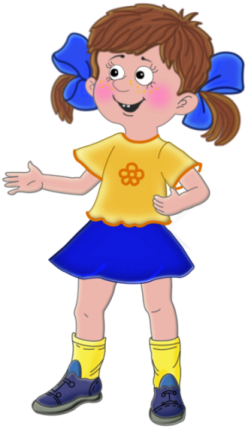 Адаптация
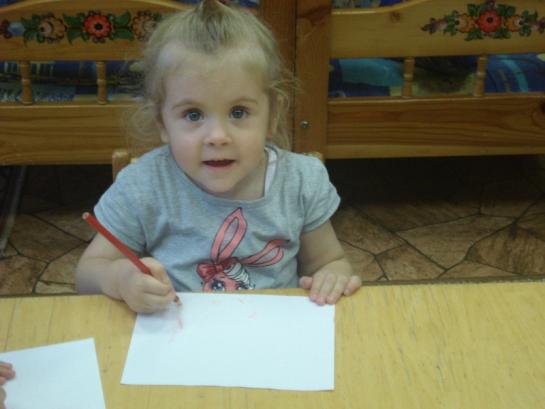 - это приспособление организма к новой обстановке, а для ребенка детский садик несомненно является новым, еще неизвестным пространством, с новым окружением и новыми отношениями.
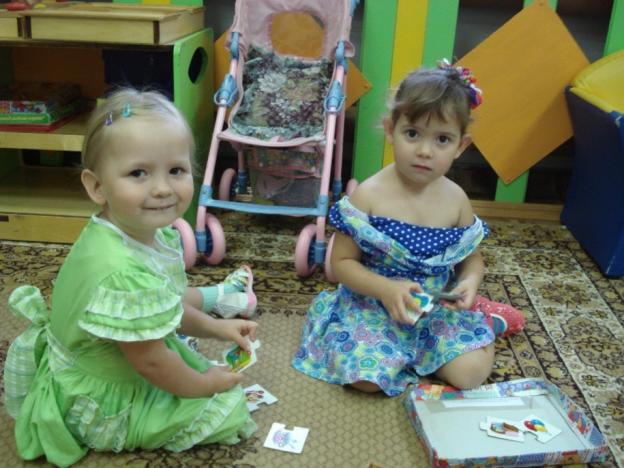 Цель адаптации : создать благоприятные условия социальной адаптации ребенка к условиям дошкольного учреждения.  Основой для хорошей адаптации служат благоприятные условия, соблюдение режима  дня, доброжелательные  взаимоотношения, гигиенические навыки, чистота, свежий воздух  и многое другое.
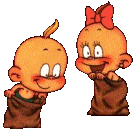 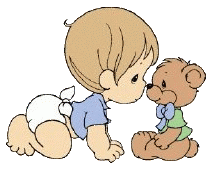 Степени адаптации
ЛЕГКАЯ СТЕПЕНЬ АДАПТАЦИИ
сдвиги нормализуются в течение 10—15 дней, ребенок
прибавляет в весе, адекватно ведет себя 
в коллективе, болеет не чаще обычного;
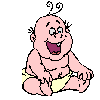 СРЕДНЯЯ СТЕПЕНЬ АДАПТАЦИИ
сдвиги нормализуются в течение месяца, при этом ребенок на короткое время теряет  в   весе, может наступить заболевание длительностью 5—7 дней, есть признаки психического стресса;
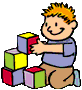 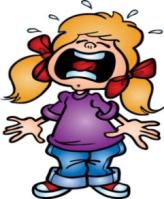 ТЯЖЁЛАЯ СТЕПЕНЬ АДАПТАЦИИ
     длится от 2 до 6 месяцев, ребенок часто болеет,
     ребёнок трудно  преодолевает адаптационные
     процессы, теряет уже имеющиеся навыки, может
     наступить как физическое, так и психическое
     истощение организма.
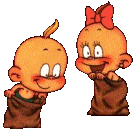 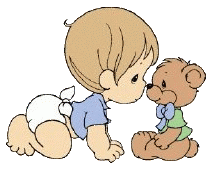 Возраст
Факторы  от которых зависит течение адаптационного периода
Состояние здоровья
Умение общаться со взрослыми и сверстниками
Сформированность предметной
      и игровой деятельности
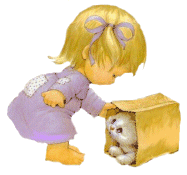 Приближённость домашнего режима к режиму детского сада
Продолжительность процесса адаптации может ограничиваться одним днем или быть очень длительной.
Уровень, т.е. успешность адаптации, выводиться из взаимосвязи продолжительности адаптационного периода и поведенческих реакций.
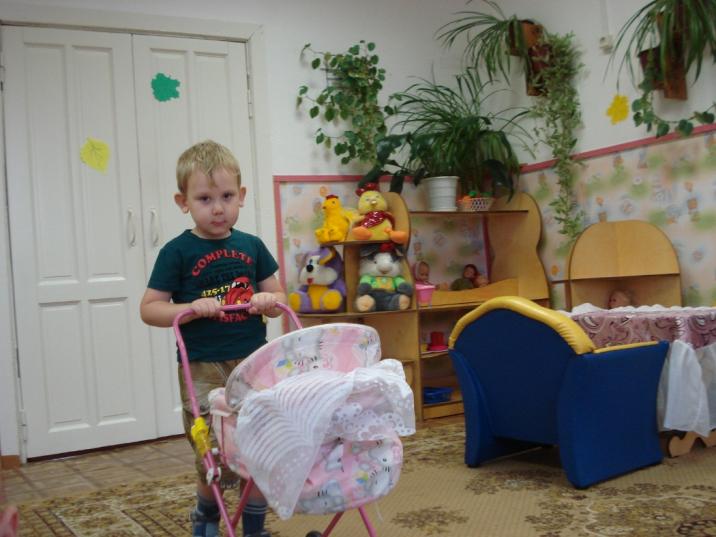 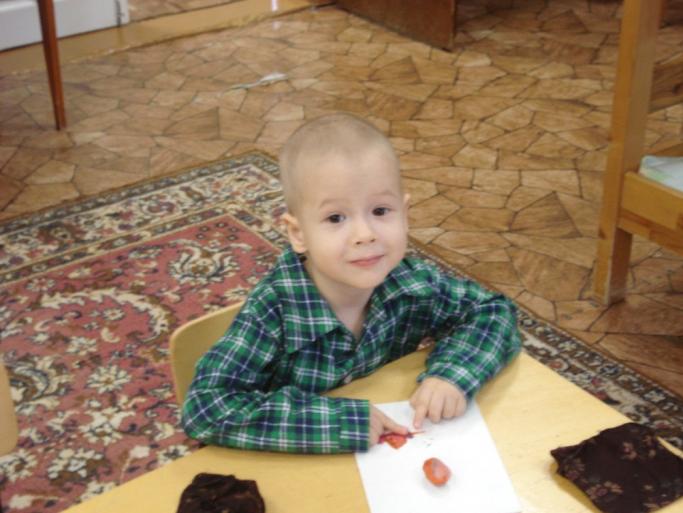 Основные факторы поведенческой адаптации:
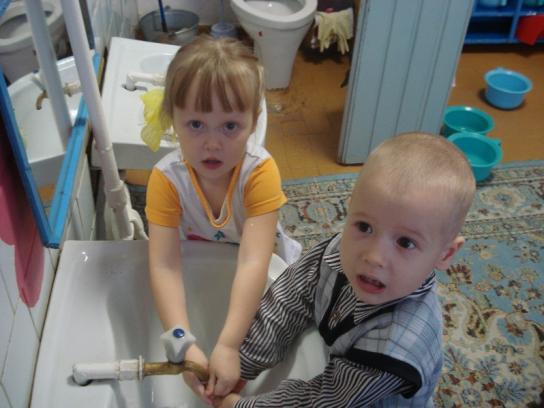 1.Эмоциональное состояние;
2.Коммуникабельность;
3.Послеполуденный сон;
4.Аппетит.
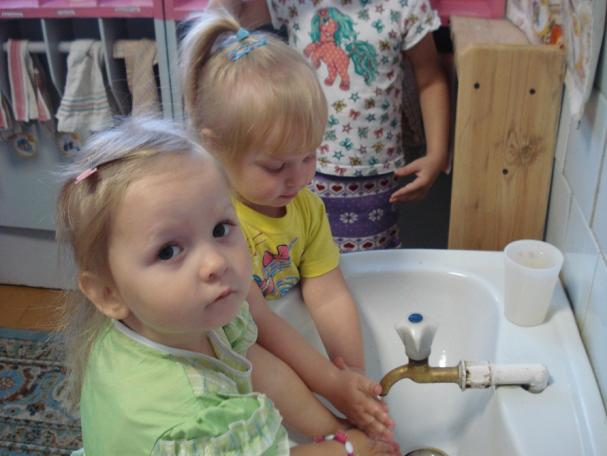 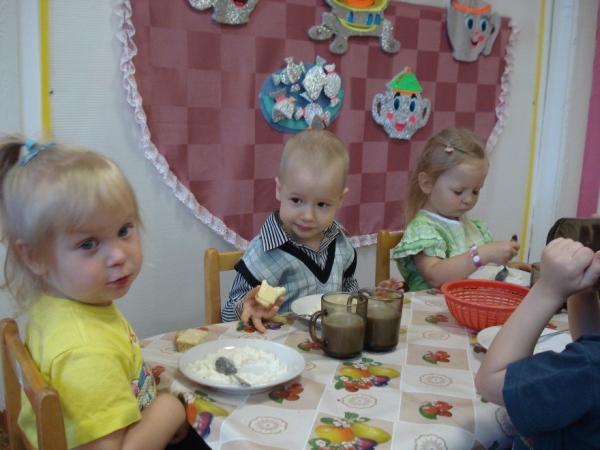 С поступлением ребенка в дошкольное учреждение в его жизни происходитмножество изменений:
строгий режим дня,
отсутствие родителей в течение девяти и более часов,
новые требования к поведению, 
постоянный контакт со сверстниками,
новое помещение,
другой стиль общения.
Все эти изменения обрушиваются на ребенка одновременно, создавая для него
стрессовую ситуацию
которая без специальной организации
может привести
к невротическим реакциям,
таким, как
капризы,
страхи,
отказ от еды,
частые болезни 
и т.д.
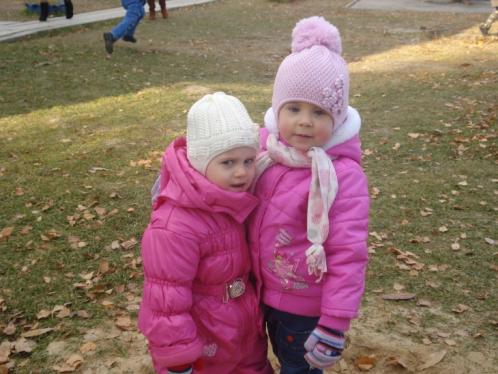 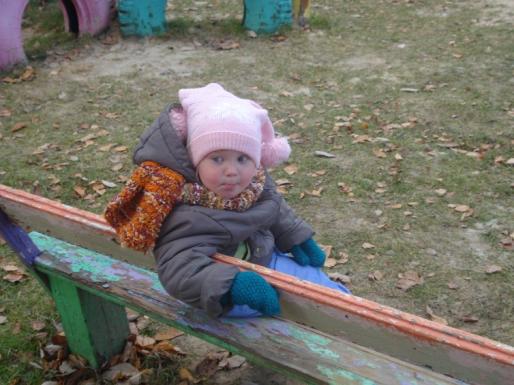 Ребенок должен приспособиться к новым условиям, т.е.
Адаптироваться
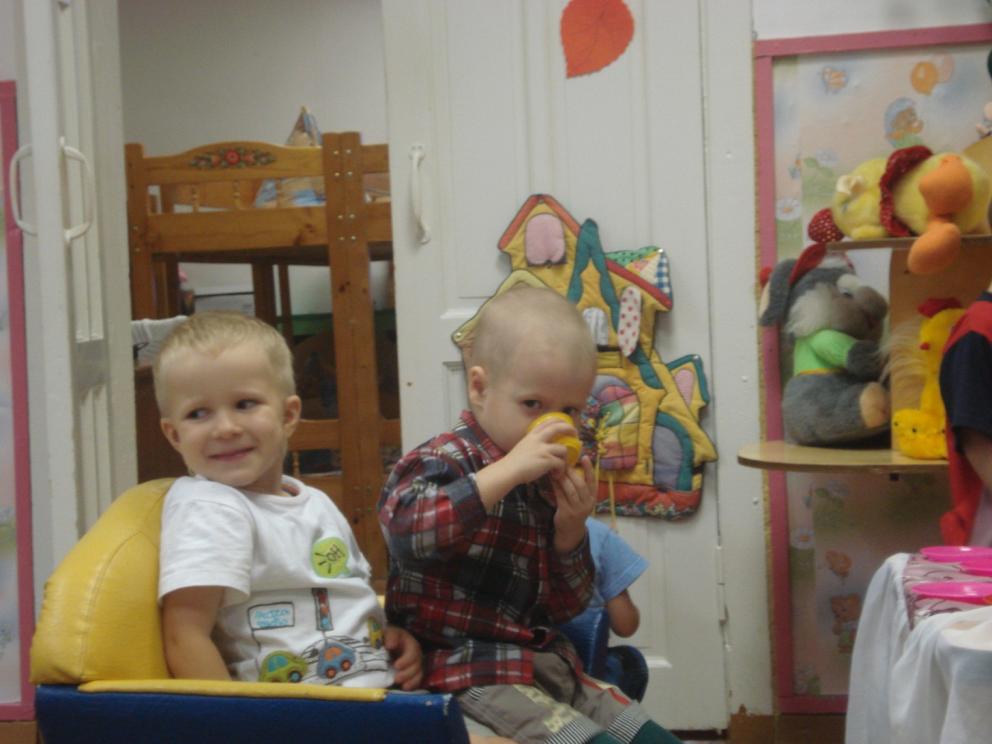 СПАСИБО ЗА ВНИМАНИЕ!!!
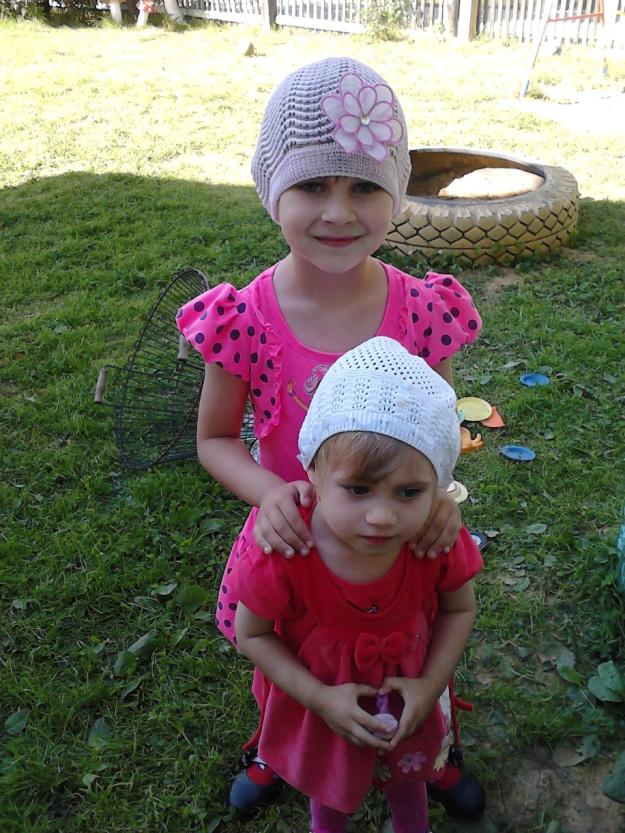 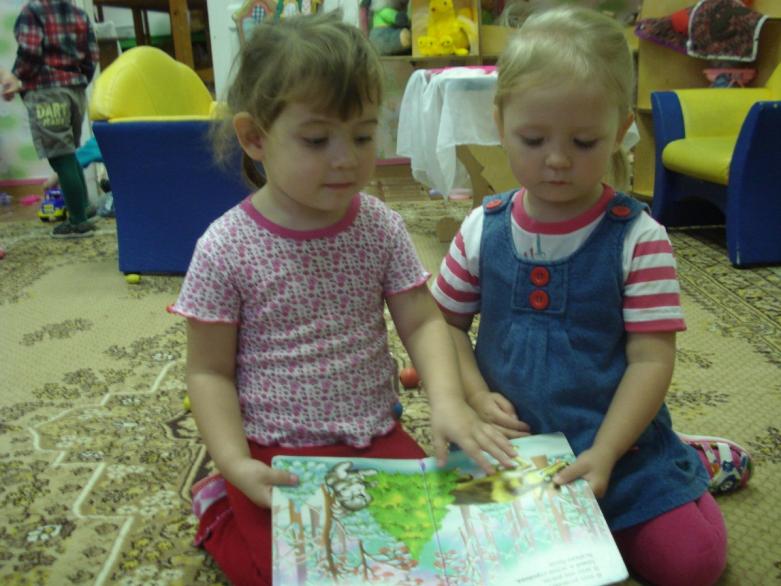